Муниципальное дошкольное образовательное учреждение «Детский сад «Сказка» п.ПравохеттинскийНадымского района(МДОУ «Детский сад «Сказка»)ул. Газовиков д.27, п.Правохеттинский, Надымский район, Ямало-Ненецкий автономный округ, 629745, Тел./факс: 8(3499)51-44-53; 51-44-42;ОКПО 78191975, ОГРН 1058900415804, ИНН/КПП 8903024631/890301001
Мой педагогический опыт
 
Кадыковой Оксаны Викторовны
учителя-логопеда МДОУ «Детский сад «Сказка» п. Правохеттинский
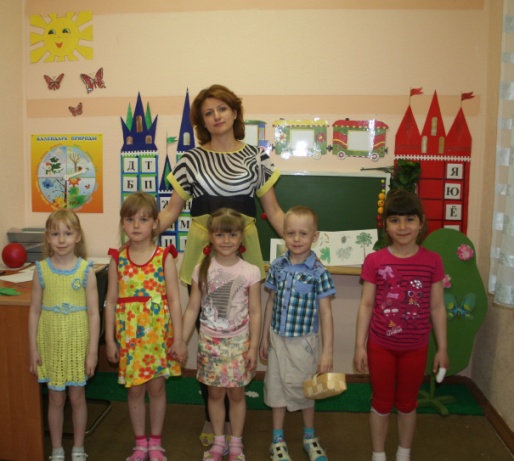 Раздел 1. Общие сведения о педагогическом работнике
Каждый родитель хочет в бедующем видеть своего ребенка хорошо образованным, счастливым и успешным. Красивая, четкая речь имеет немаловажное значение
Участники коррекционного процесса
Технологии и методы работыНа своих занятиях использую как традиционные современные методики, так и нетрадиционные технологии, а также авторские дидактические пособия и игры.
« Ум ребенка находится на кончиках его пальцев» В.А. Сухомлинский.
В своей работе большое значение отвожу развитию мелкой моторики. Задания проводятся в игровой форме.
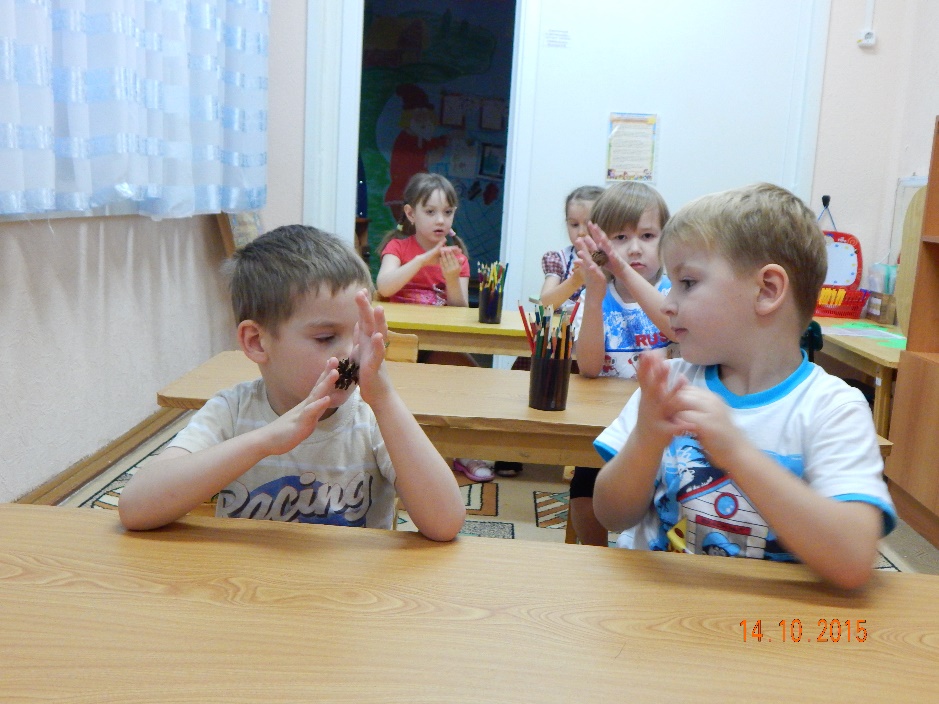 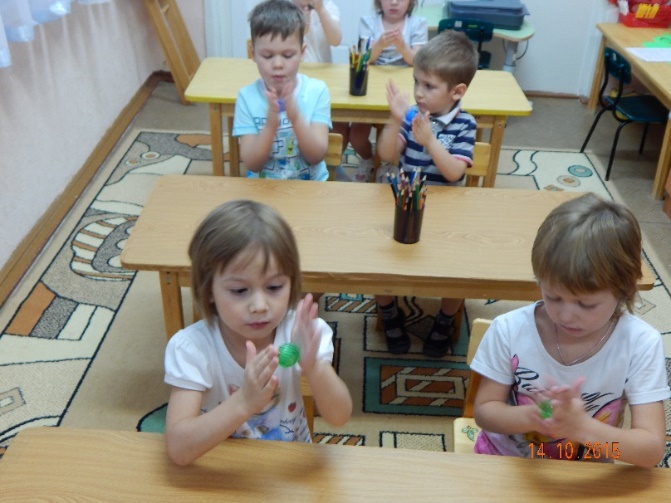 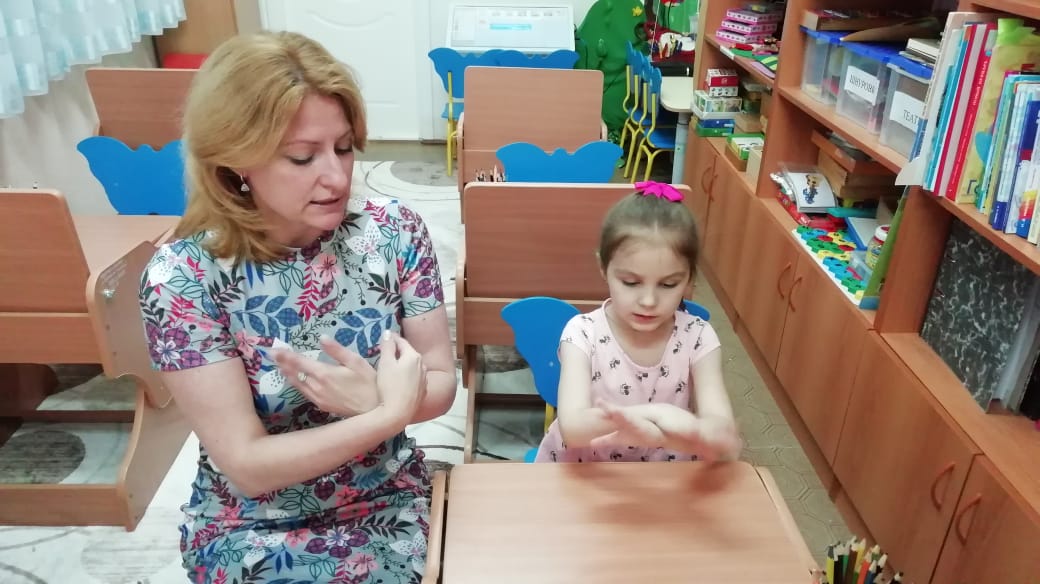 Фото техник
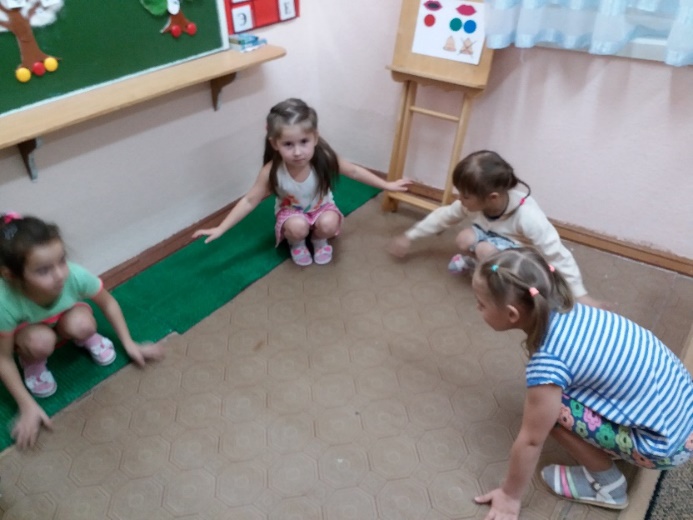 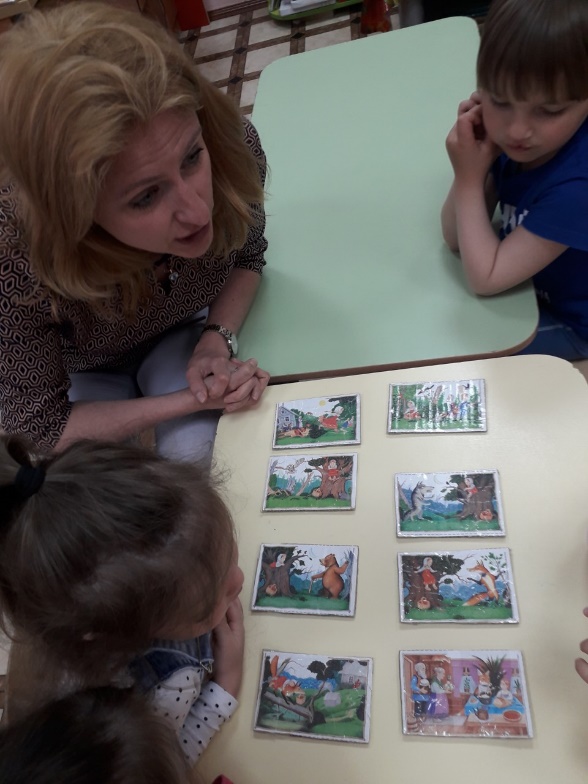 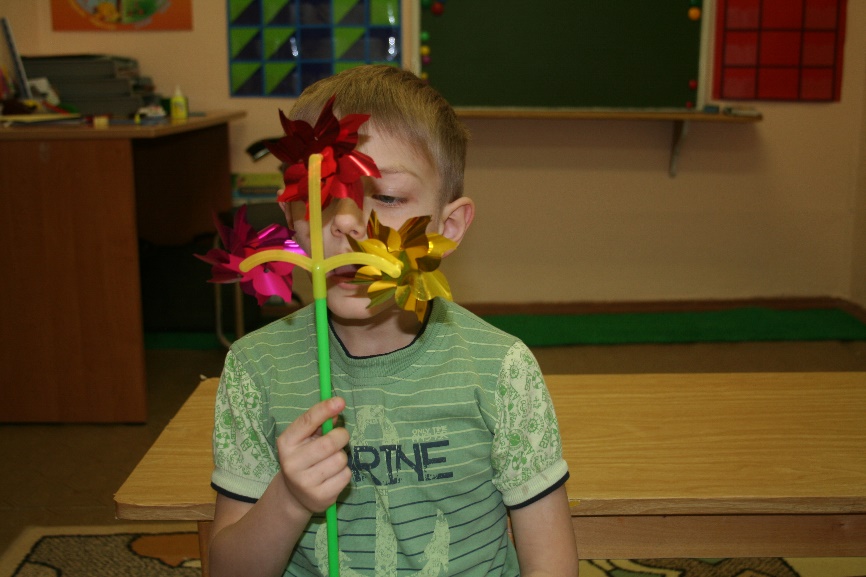 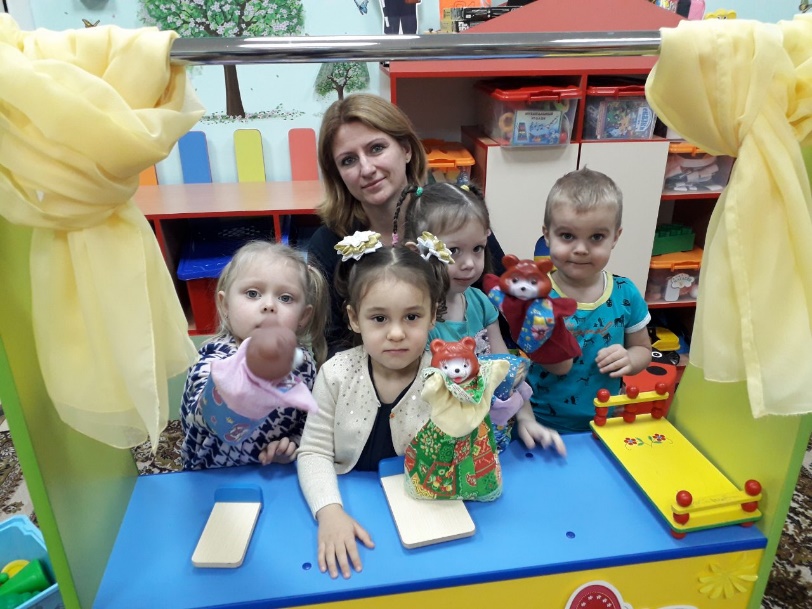 ИКТ в наше время имеет большое значение. Общение с компьютером вызывает у детей живой интерес, сначала как игровая, а затем и как учебная деятельность. Этот интерес и лежит в основе формирования таких важных структур, как познавательная мотивация, произвольные память и внимание, а именно эти качества обеспечивают психологическую готовность ребенка к обучению.
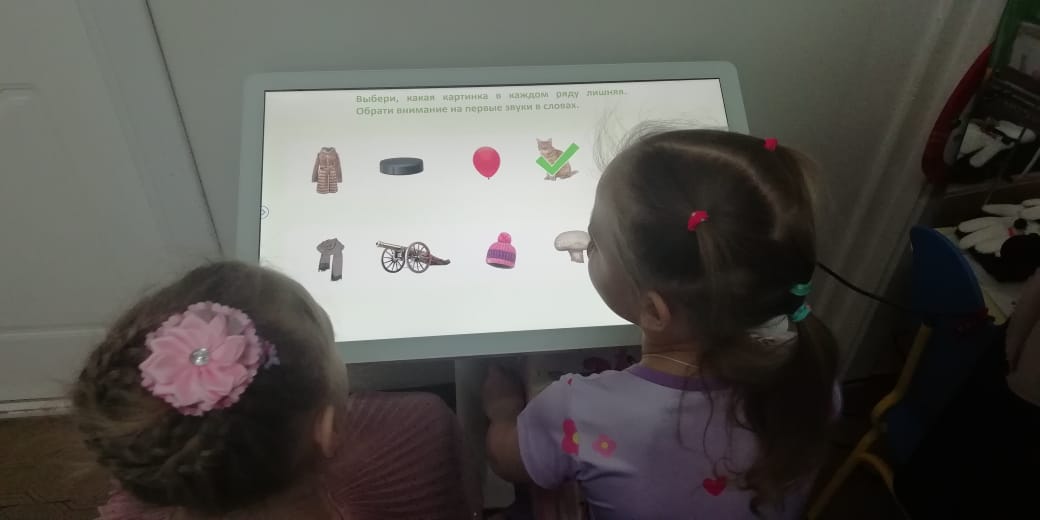 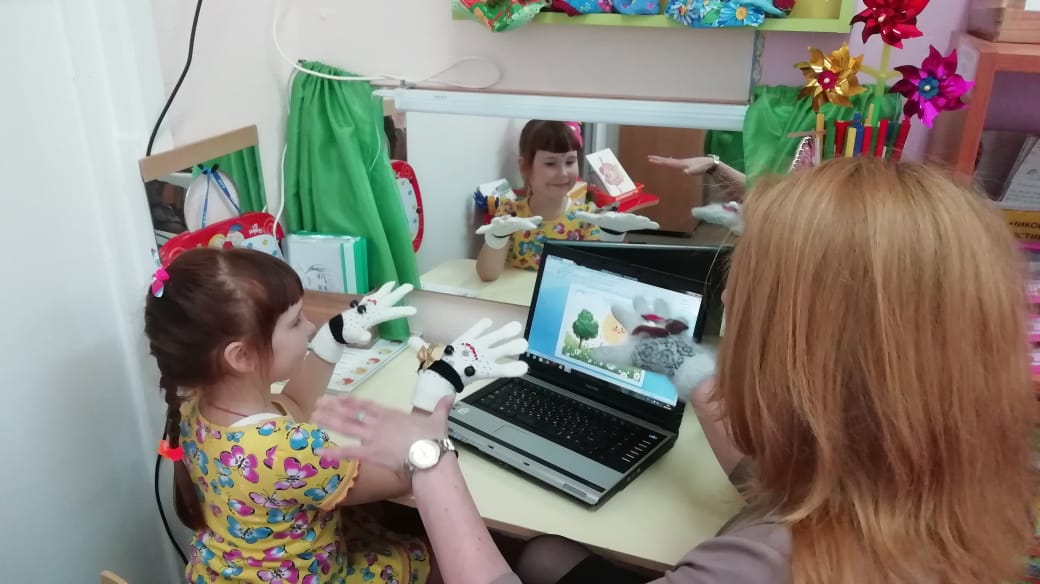 Успех коррекционной работы во многом зависит от правильно организованного взаимодействия логопеда и воспитателя, психолога, музыкального руководителя и т.д. Однако воспитатель эта основной помощник в работе логопеда
Особое влияние  уделяется работе с родителями. В годовом плане прописываются все мероприятия которые планируются в течение года: родительские собрания, консультации, семинары, мастер-классы, открытые занятия. В раздевалках групп находится папка консультаций с родителями и папка тематических недель.
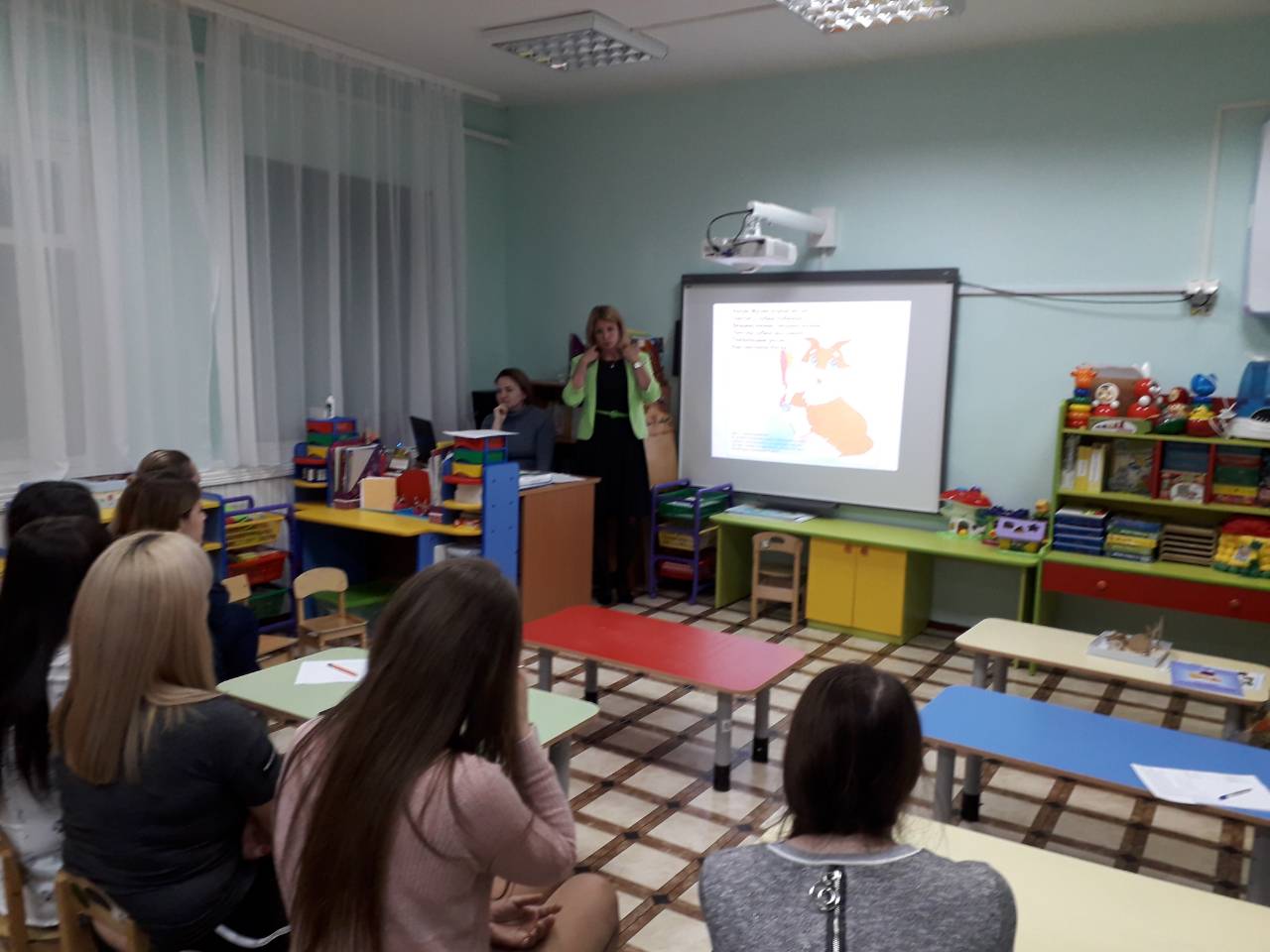 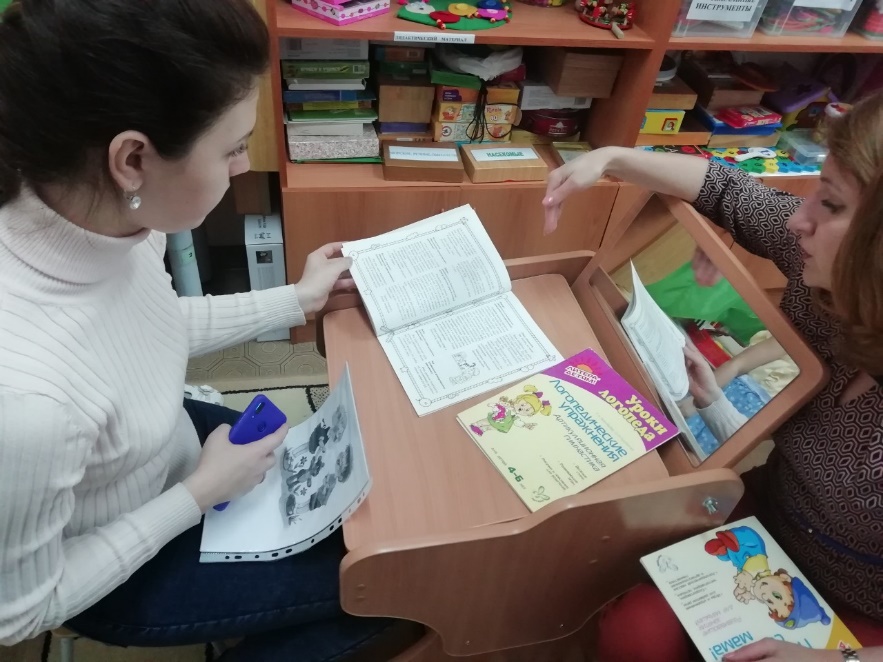 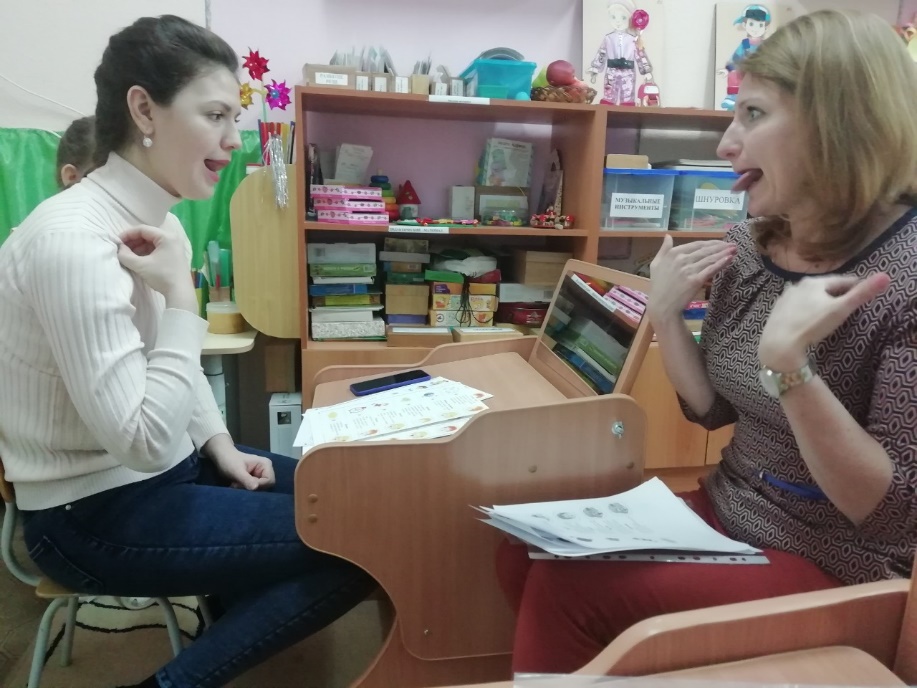 Раздел 2. Дополнительное профессиональное образование
Курсы повышения квалификации:
АНОДПО «Инновационный образовательный центр повышения квалификации и переподготовки «Мой университет», г. Петрозаводск, 2016 г. «Проектирование организации инклюзивного образования детей с ОВЗ в общеобразовательном учреждении в рамках ФГОС», 108 часов
Автономная некоммерческая организация «Логопед плюс», г. Москва, 2017г., «Актуальные проблемы логопедии в соответствии с требованиями ФГОС», 144 часа
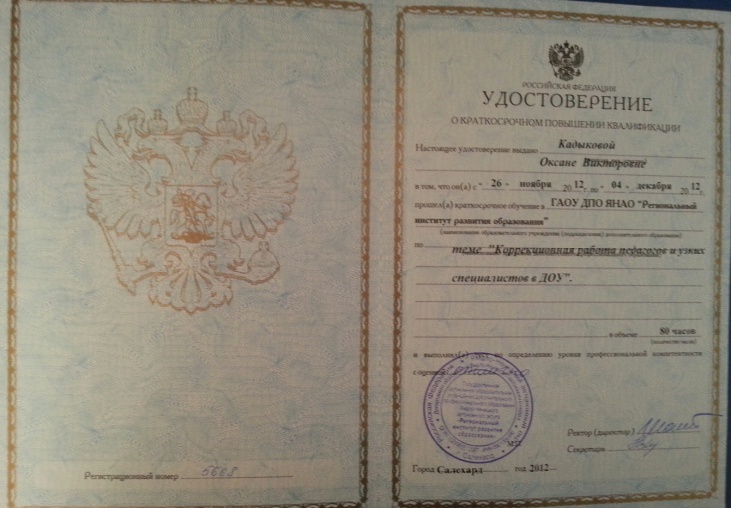 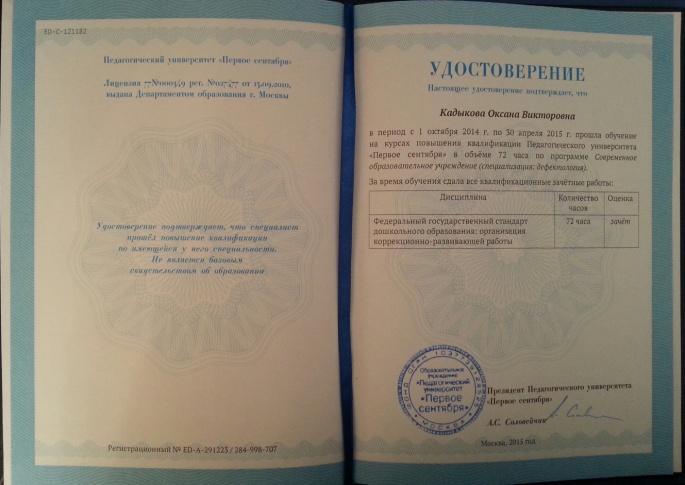 АНОДПО «Московская академия профессиональных компетенций», г.Москва, 2019 г., «Современные образовательные технологии в индивидуальном обучении и коррекционной педагогике в условиях ФГОС», 108 часов;
Федеральный учебный центр профессиональной переподготовки и повышения квалификации «Знания», г.Новосибирск, 2020 г., Организация совместной работы логопеда и воспитателя по развитию детей с нарушениями речи в условиях реализации ФГОС дошкольного образования», 144 часа;
АНО «Логопед плюс Учебный центр «Логопед-Мастер», 2017 г., «Коррекция звукопроизношения при дизартрии в соответствии с требованиями ФГОС», 16 часов
Раздел 3. Научно-методическая, инновационная, эксперементальная деятельность
Всероссийский конкурс для педагогов «Методическая разработка по ФГОС» в номинации: «Методические разработки логопеда», название работы «Рабочая программа»
Всероссийский конкурс «Наш любимый детский сад», номинация: «Программа развития», название работы: Краткосрочный проект «Сказка о медведях».
VIII международный профессиональный конкурс «Ты Гений», номинация: «Моё лучшее занятие», название работы: Развитие коммуникативных навыков на материале лексической темы «Я и моё тело».
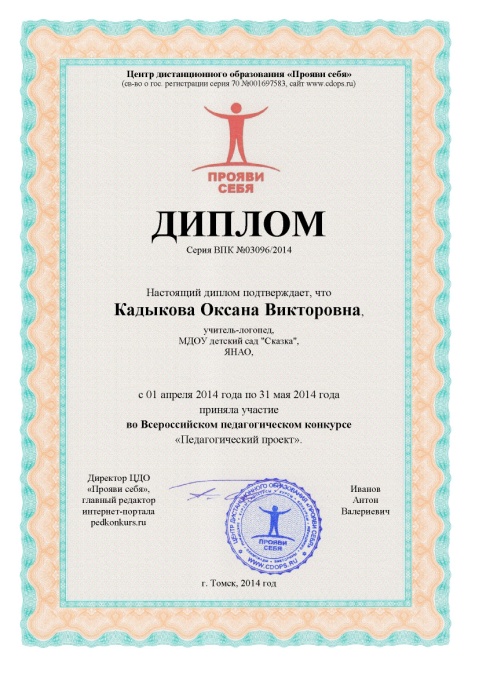 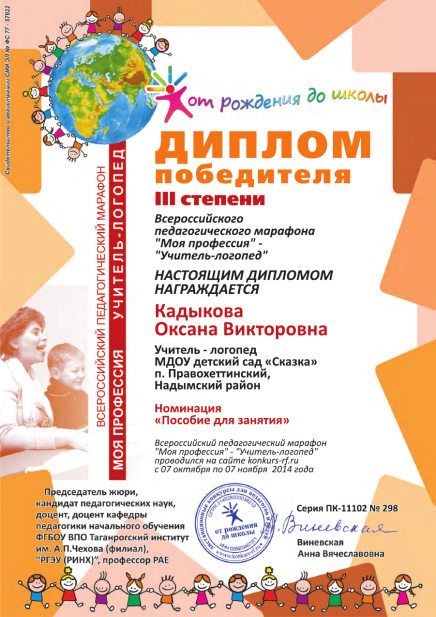 Всероссийский конкурс «Диплом педагога», викторина для логопедов «Соответствие требованиям профессионального стандарта».
Всероссийский конкурс «Рассударики» работа «Консультация для родителей «Логопедические игры на кухне»
Всероссийский профессиональный конкурс «Организация развивающей предметно-пространственной среды ДОУ в условиях ФГОС»
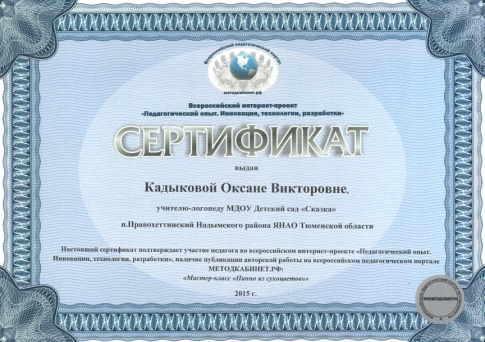 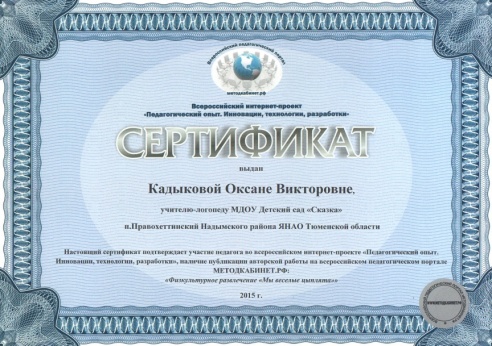 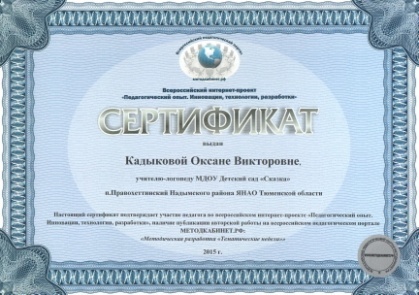 Выступления
Кадыкова Оксана Викторовна, учитель-логопед МДОУ "Детский сад «Сказка» п. Правохеттинский, является  членом рабочей группы по разработке Основной общеобразовательной программы дошкольного образования Муниципального дошкольного образовательного учреждения «Детский сад «Сказка» п. Правохеттинский спраектированной с учётом ФГОС дошкольного образования на 2015г., реализатором Программы развития ДОУ на период с 2015-2019 г.г.:
 Педагогический совет тема: «Задачи и содержание работы на 2016-2017 уч. год». Знакомство коллег с долгосрочным педагогическим проектом «Коррекция произношения методом кинезиологии».
Семинар: «Использование современных педагогических технологий как главное условие профессионального роста педагога, повышение качества образования воспитанников в сфере требований ФГОС ДО, доклад «Использование ИКТ в практической деятельности учителя-логопеда». 2017г.;
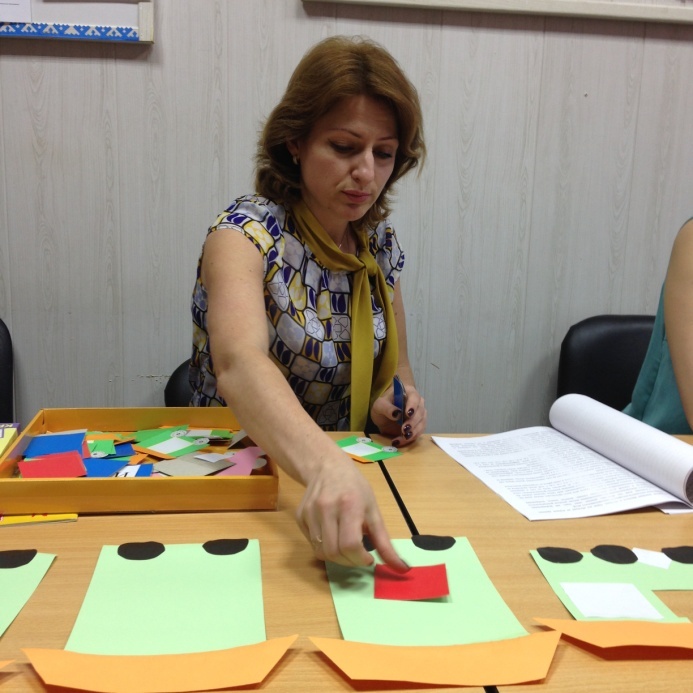 Педагогический час: выступление с использованием мультимедийной  презентации «Дидактическая игра как эффективное средство познавательно- речевого развития ребёнка в условиях реализации ФГОС ДО»;
Родительские собрания:
«Развитие речи у детей раннего возраста. Тренинг для родителей «Развиваем мелкую моторику»;
«Причины и виды речевых нарушений. Тренинг для родителей «Артикуляционная гимнастика»;
«Роль семьи в преодолении речевых нарушений у детей. Домашняя игротека (игры на кухне)».
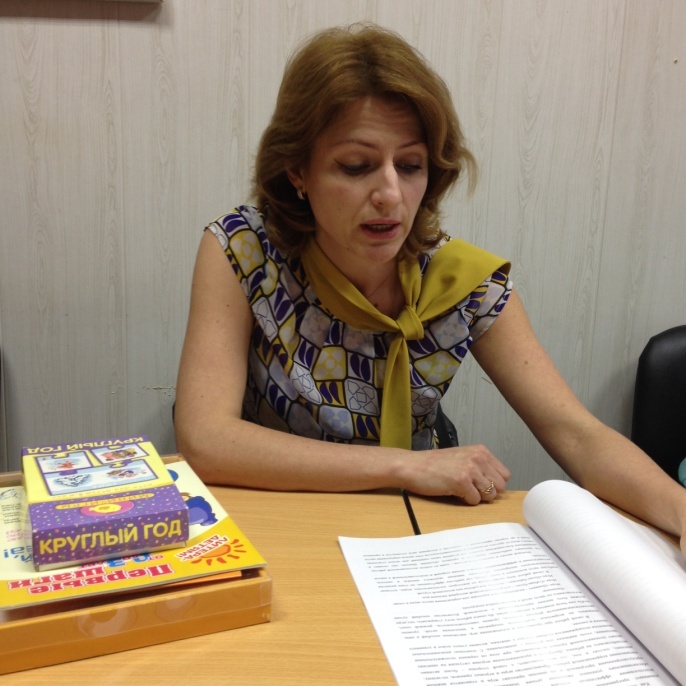 дипломы
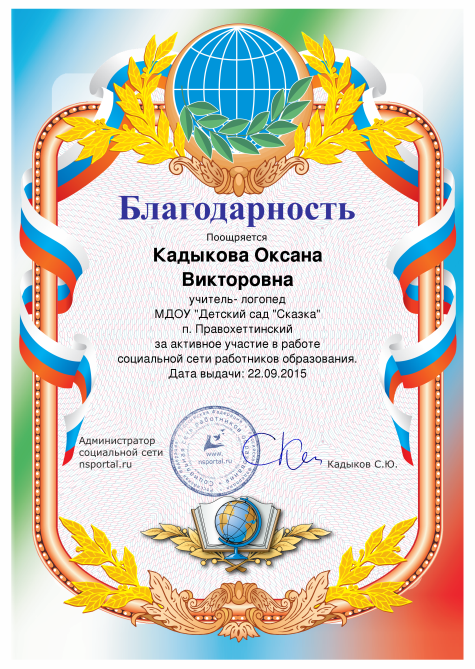 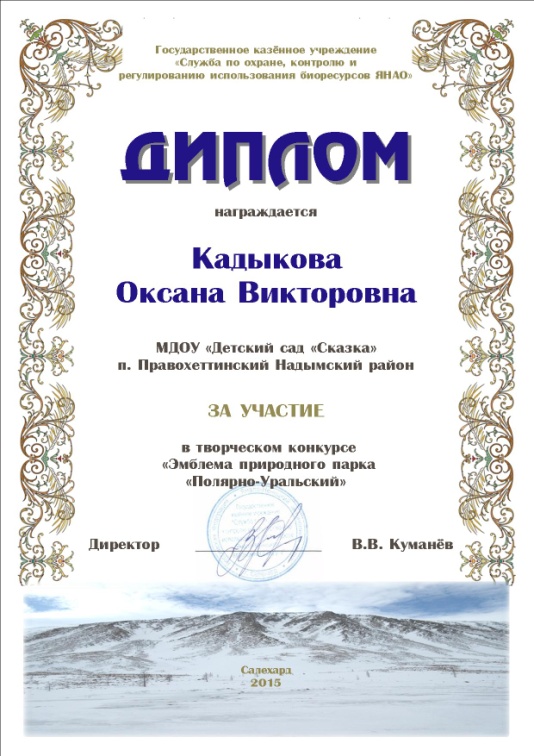 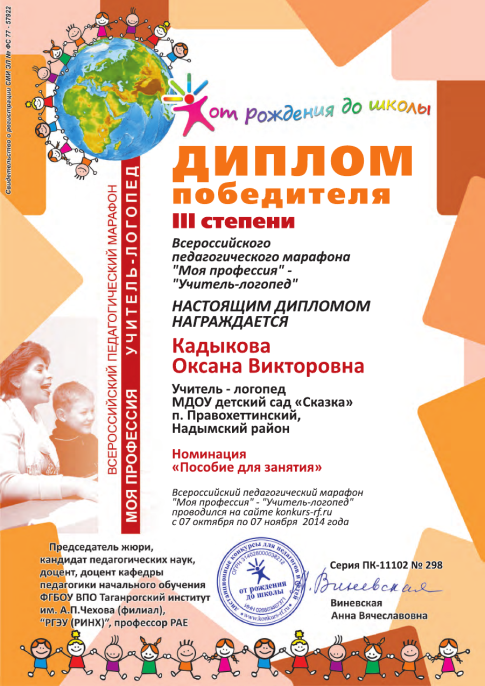 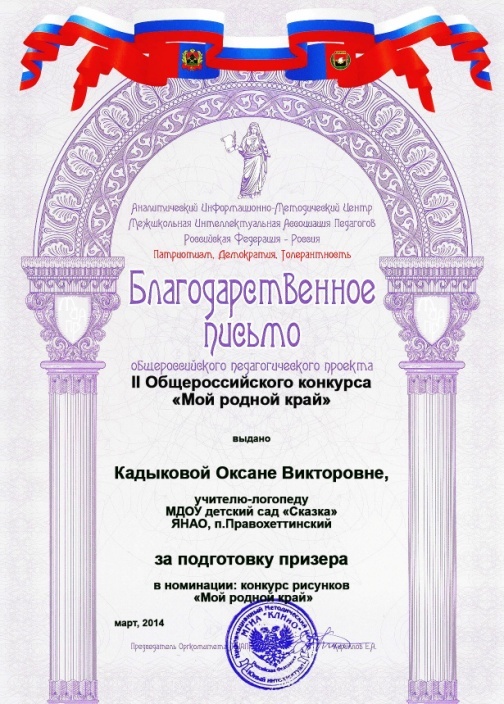 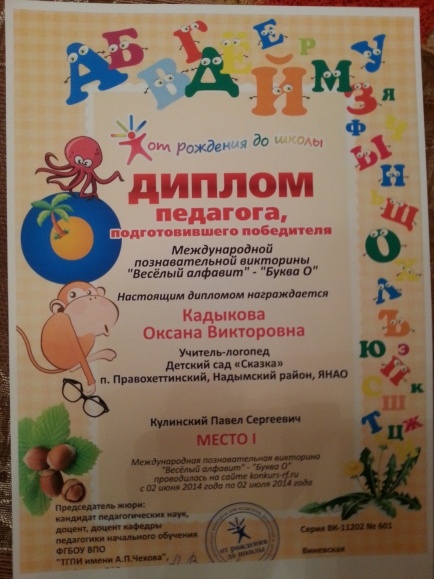 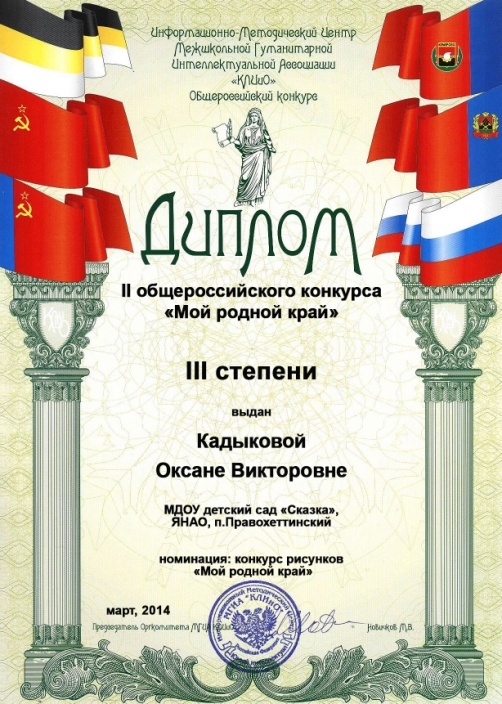 дипломы
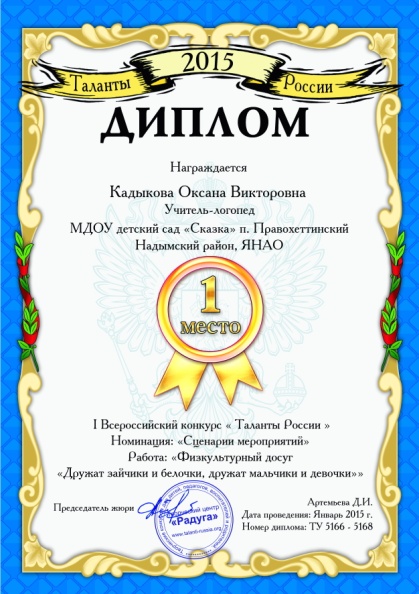 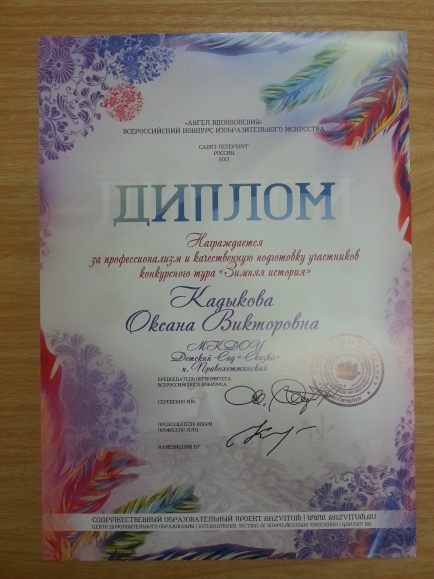 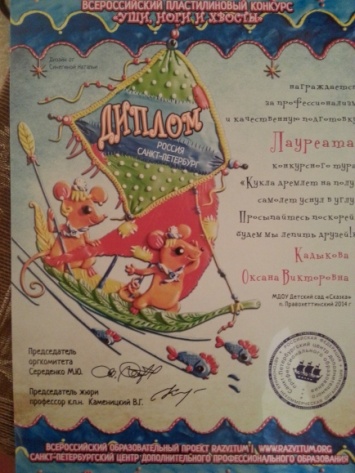 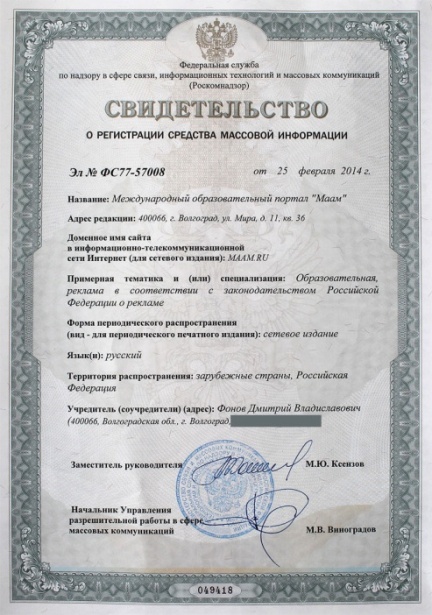 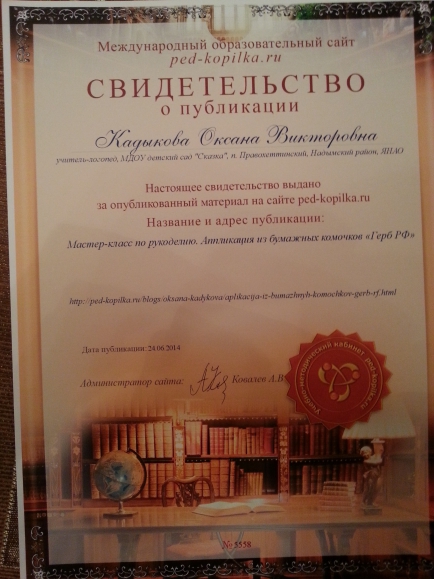 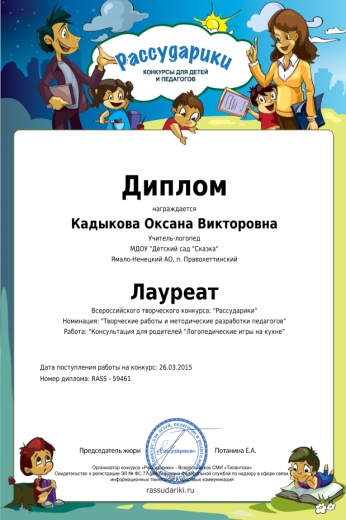 Мой кабинет
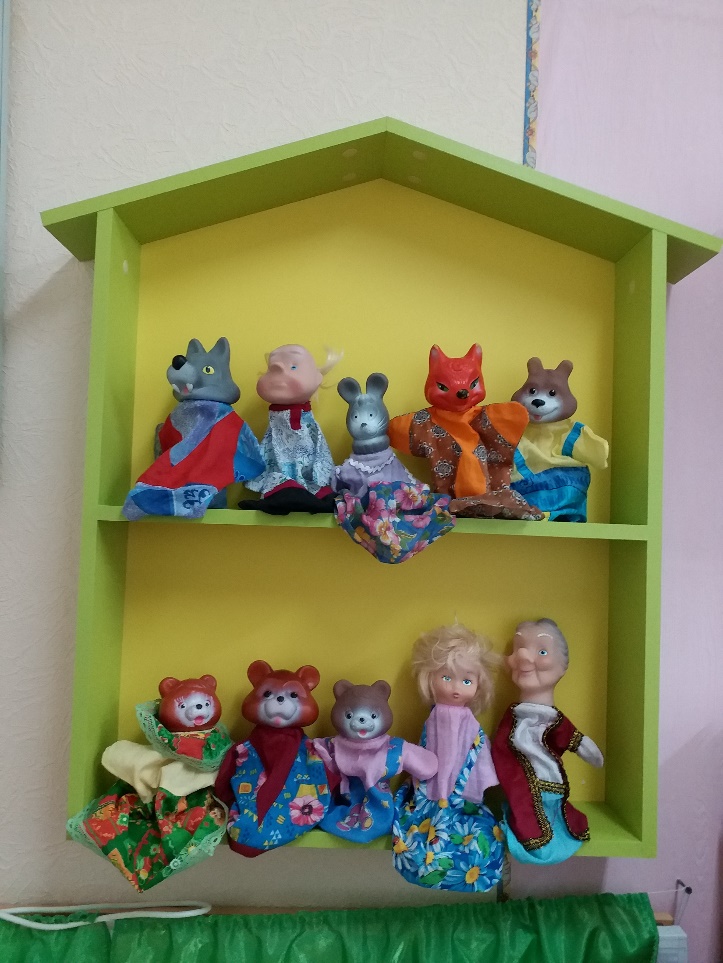 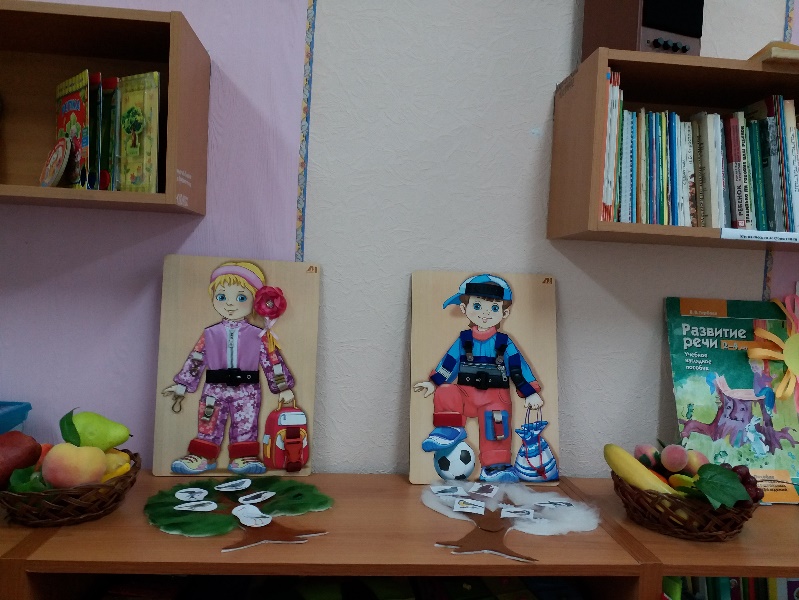 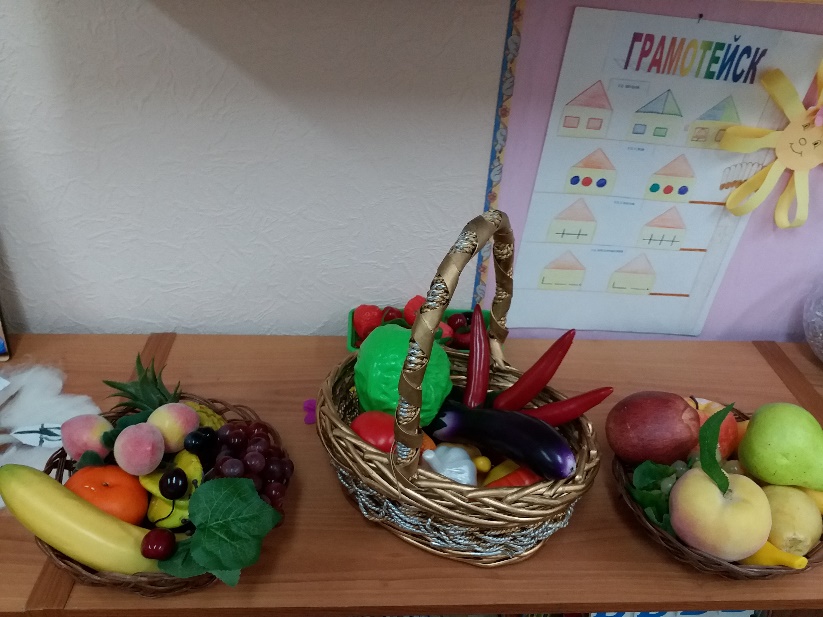 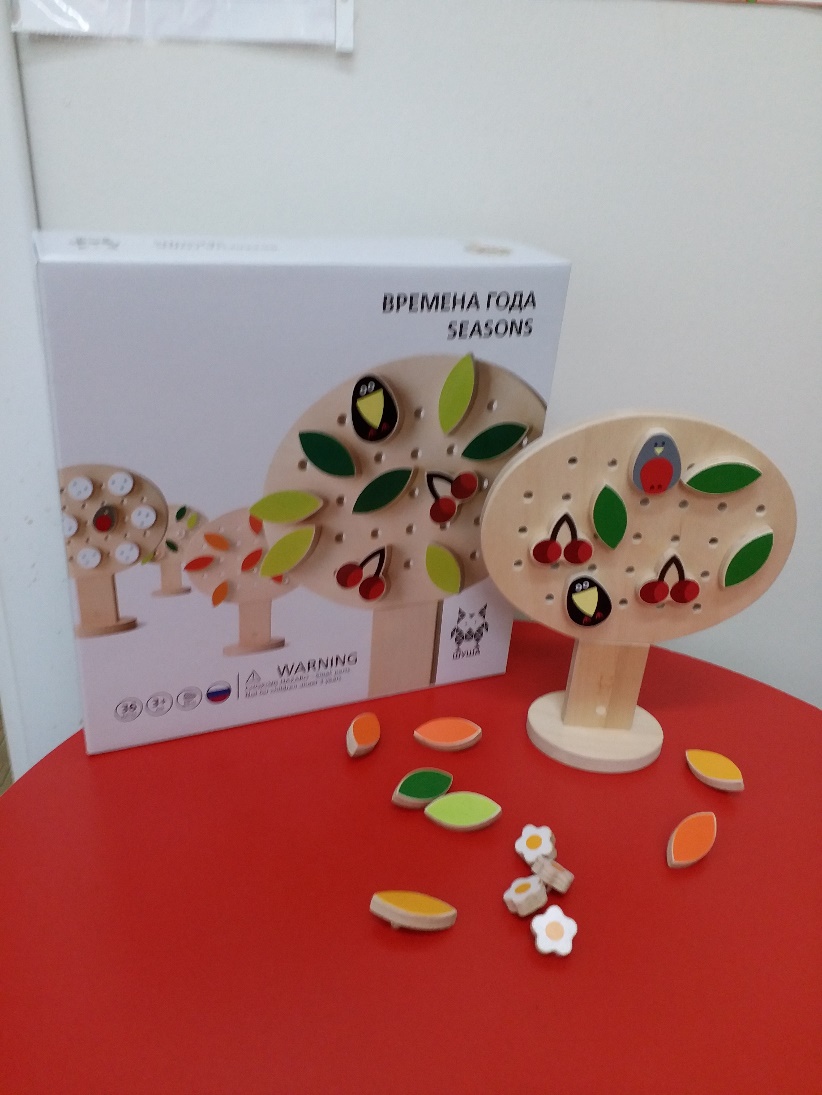 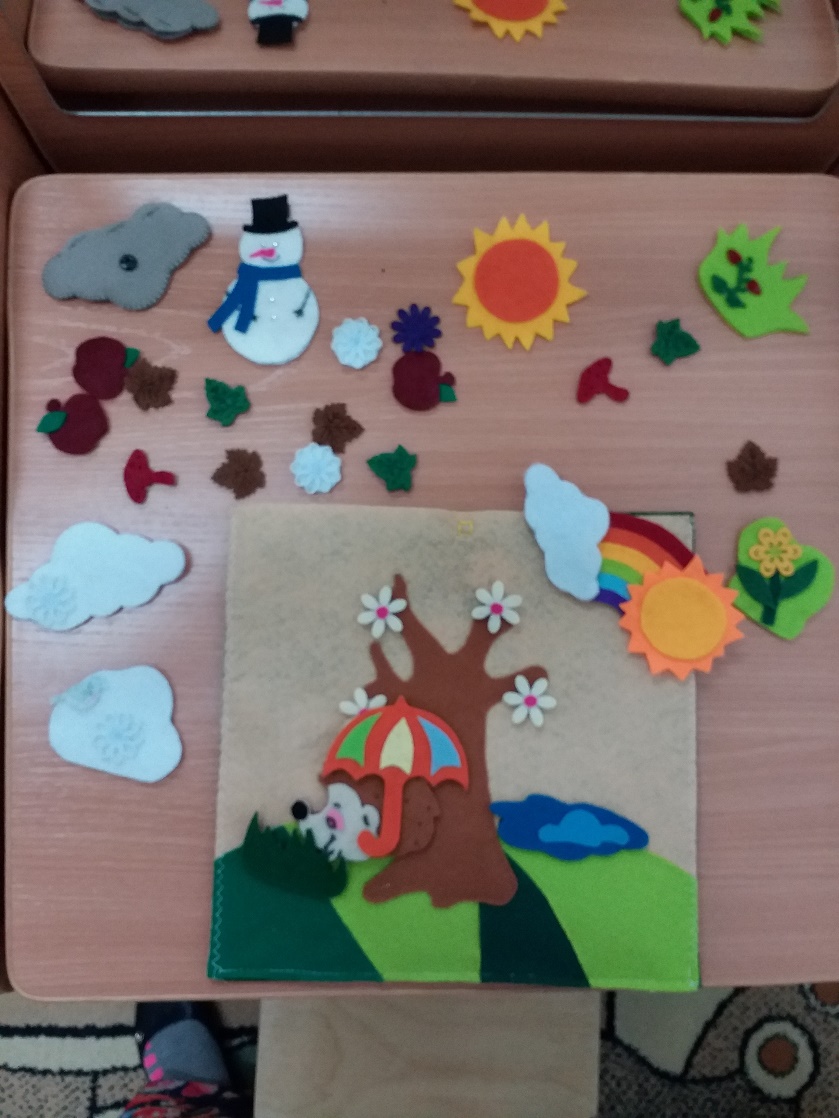 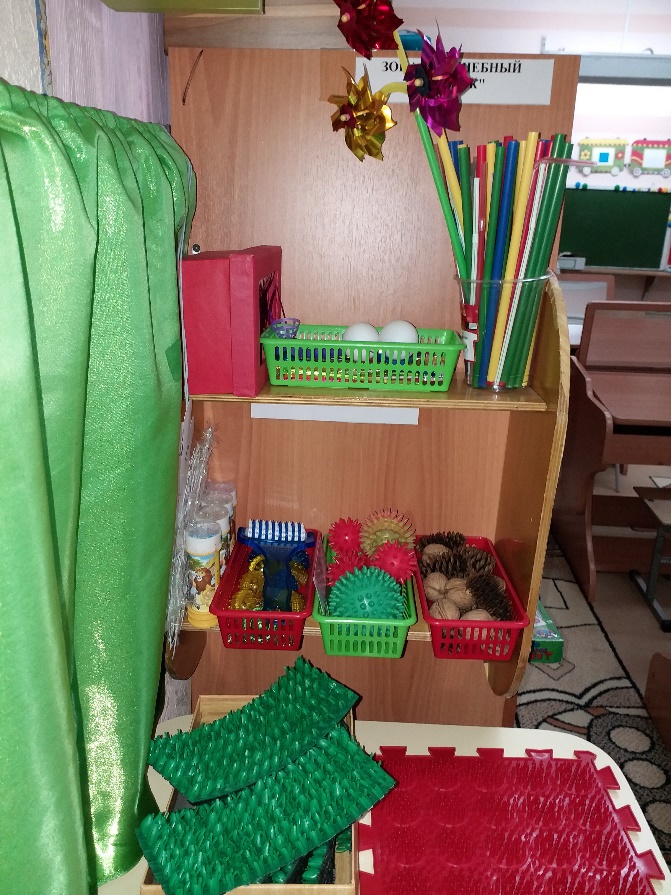 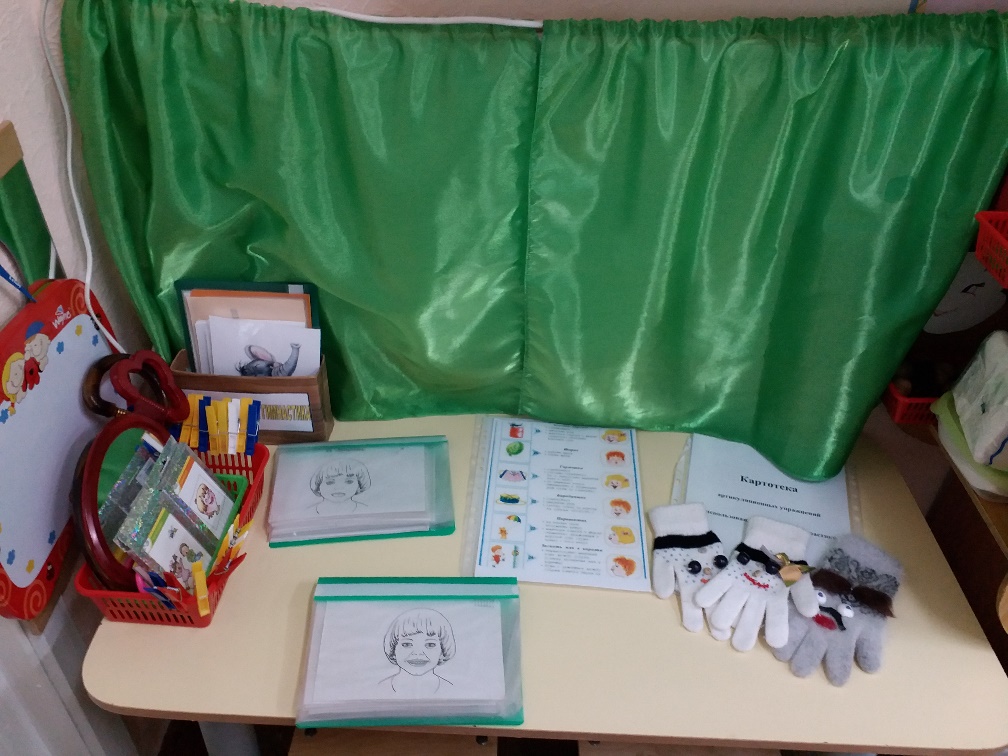 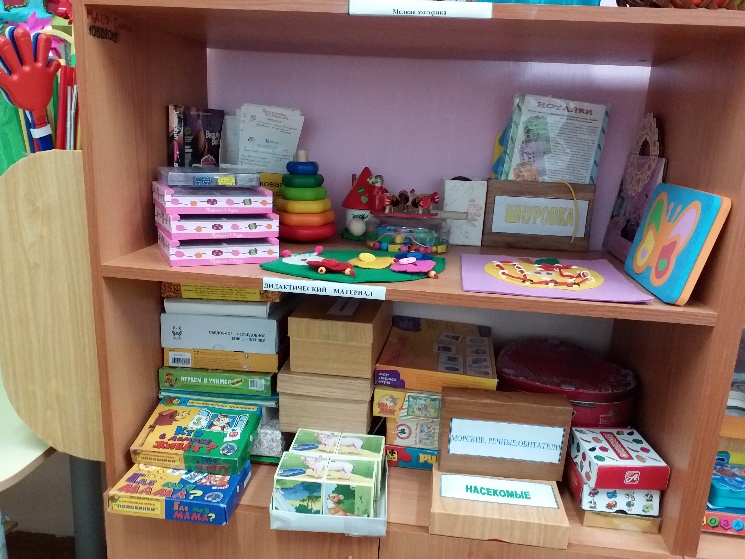 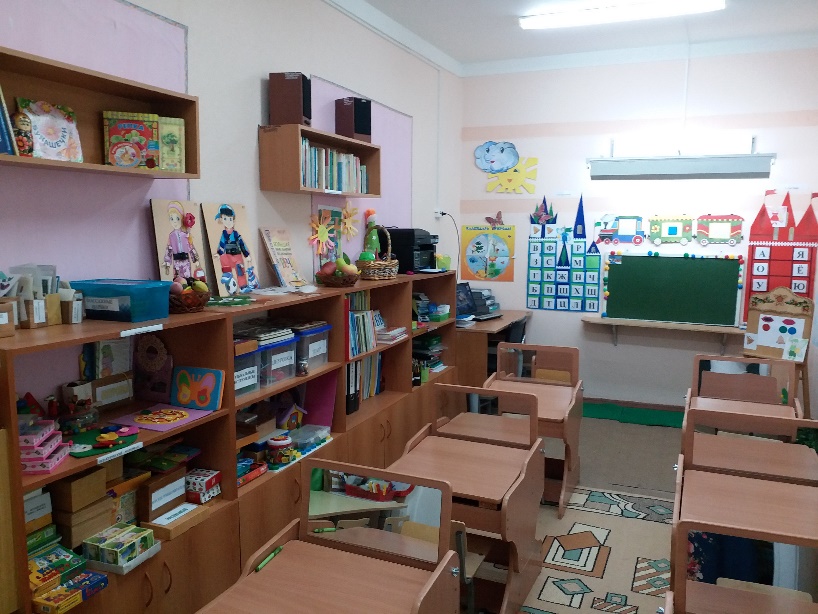 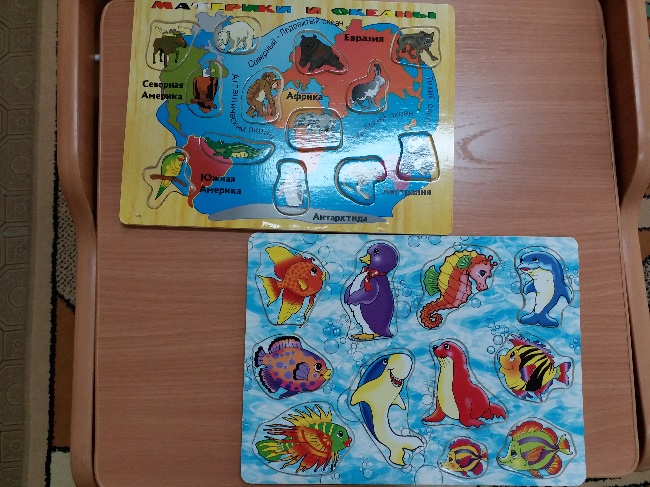 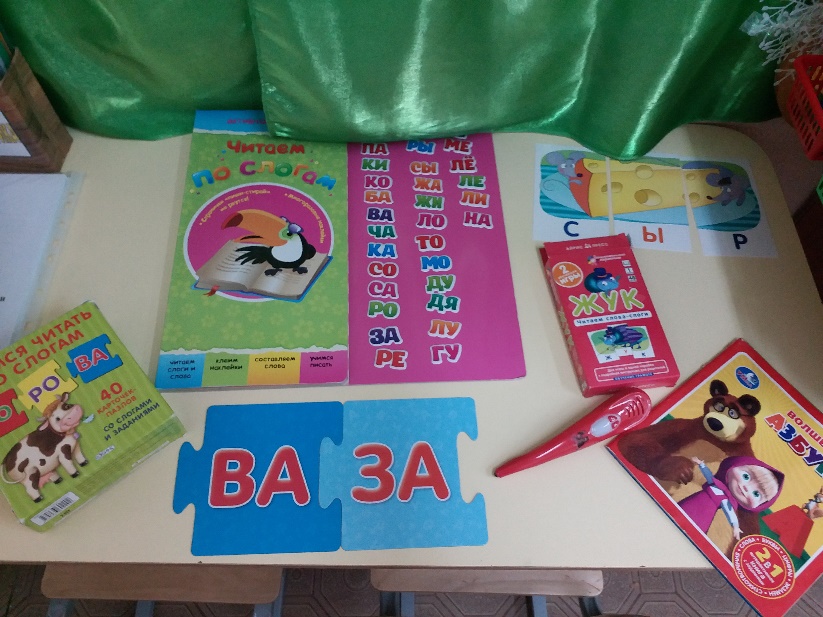 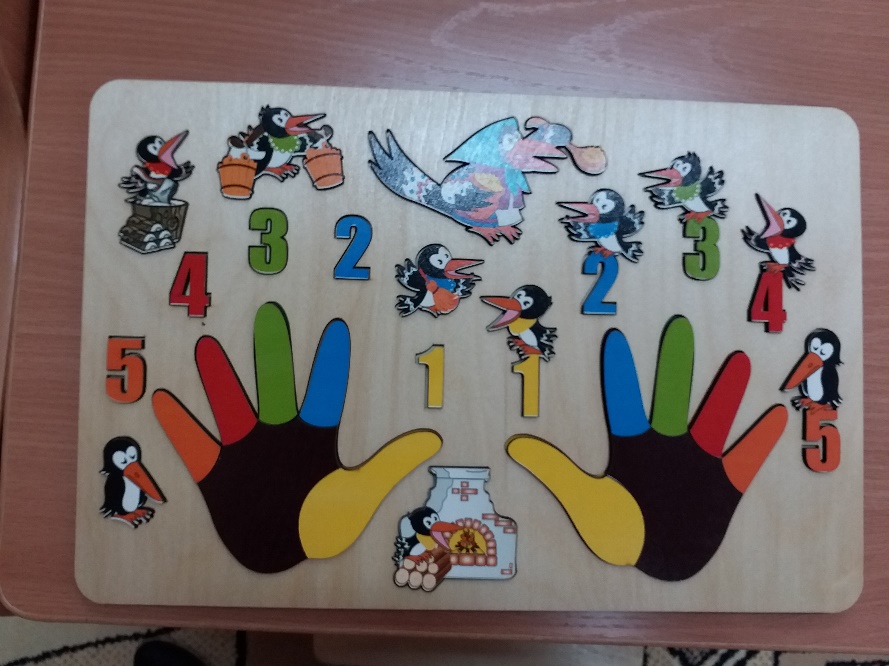 Раздел 4.Результаты педагогической деятельности (Динамика развития воспитанников)
результаты логопедической работы: 
 
 Доля обучающихся от общего количества в классе, переведенных в общеобразовательный класс 100 %; 
Доля воспитанников ДОУ, выпущенных из логопедического пункта с чистой речью, имеет положительную динамику с 75% в 2016г. до 80% в 2019г.
Доля воспитанников ДОУ с ограниченными возможностями здоровья, обучающихся по адаптированным образовательным программам, имеющих положительную динамику составляет 100% с 2017-2019 гг.;
Применение ИКТ в коррекционном обучении детей с нарушением речи и отклонениями в развитии-100%
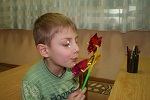 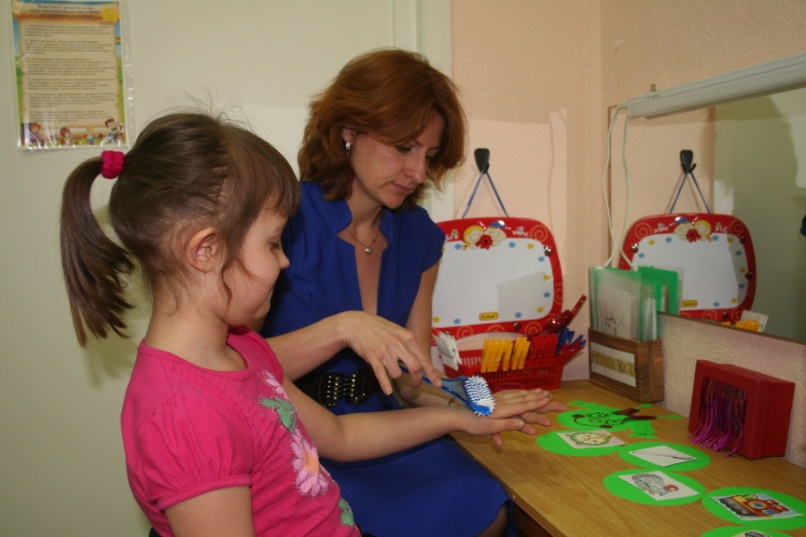 Моя профессиональная деятельность
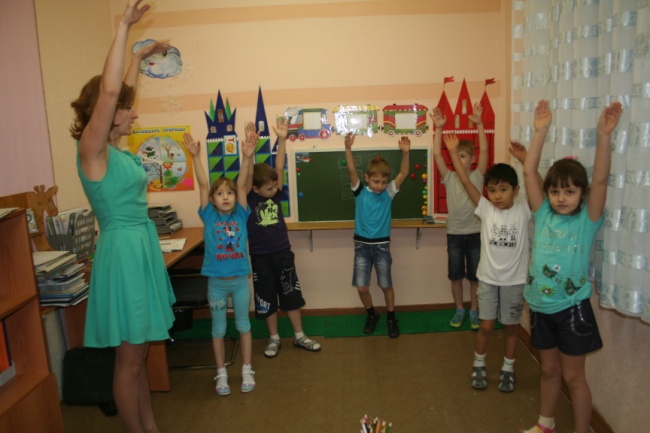 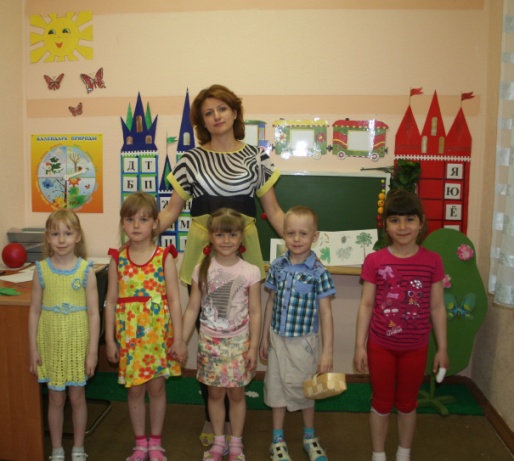 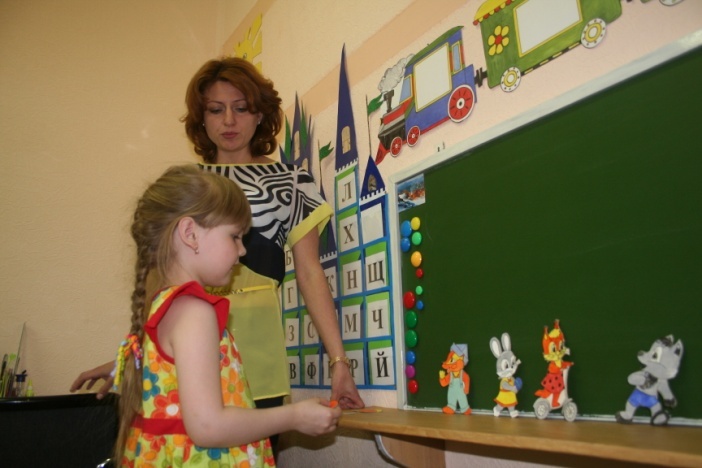 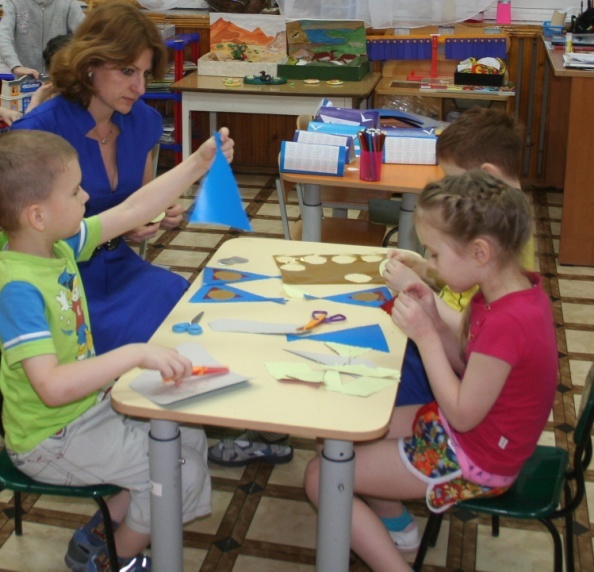 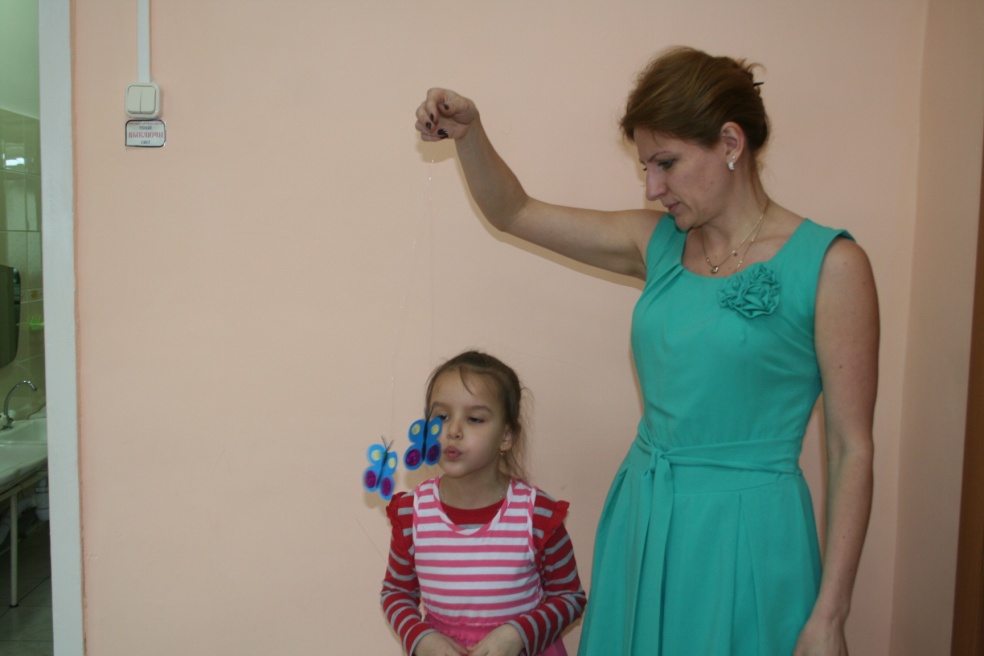 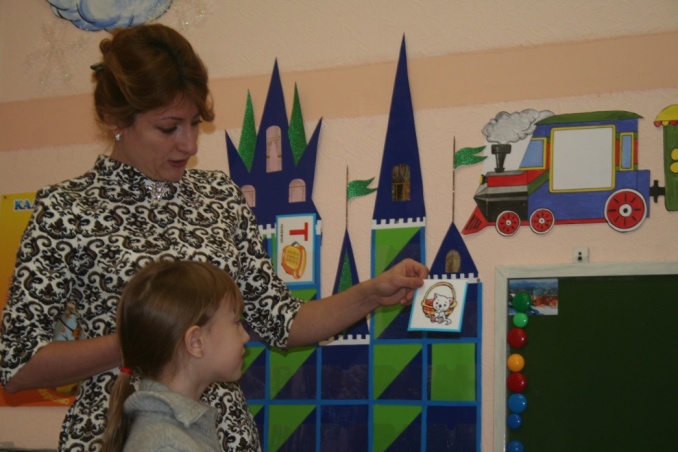 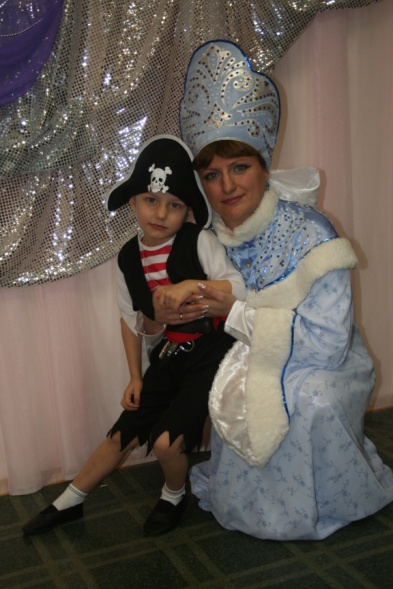 Моя профессиональная деятельность
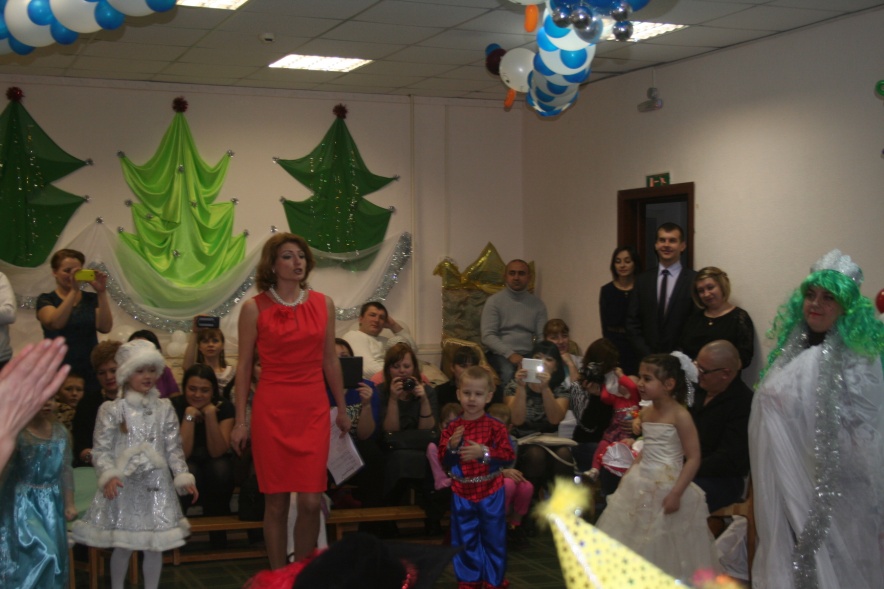 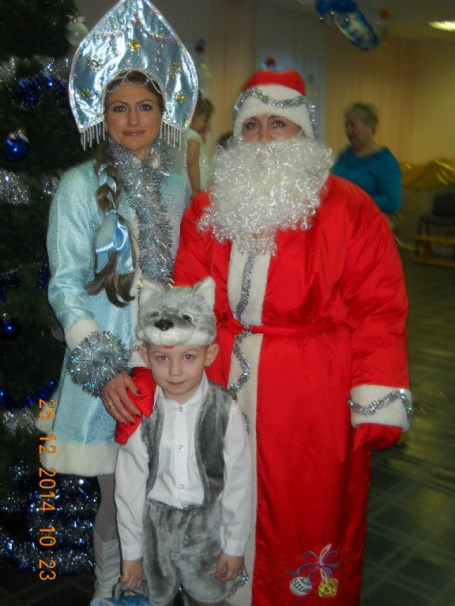 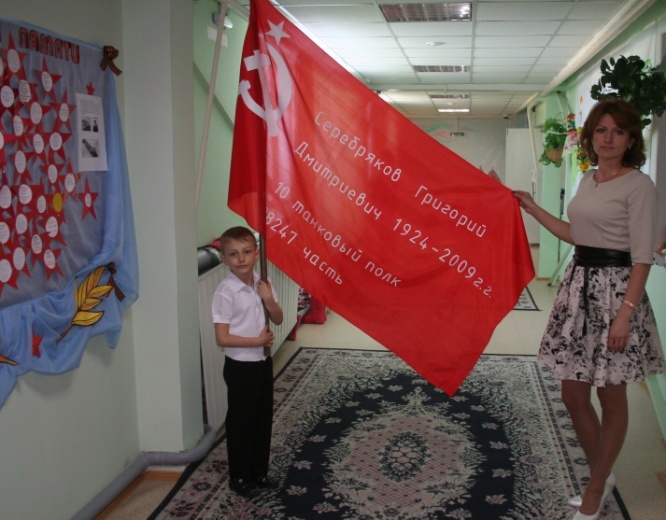 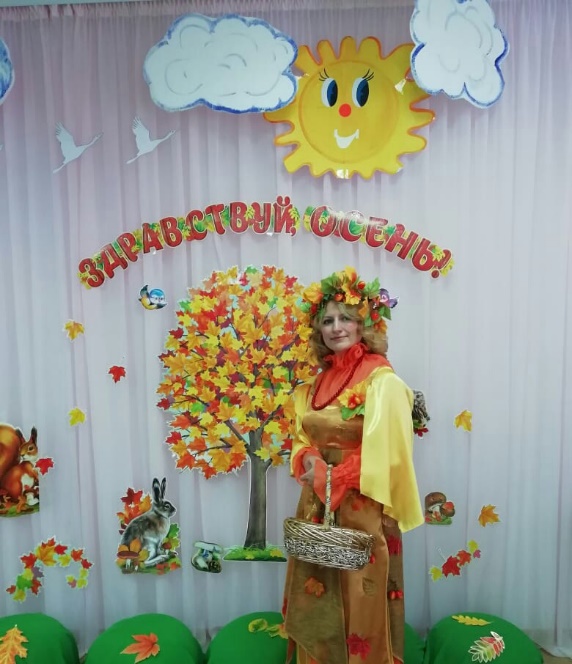 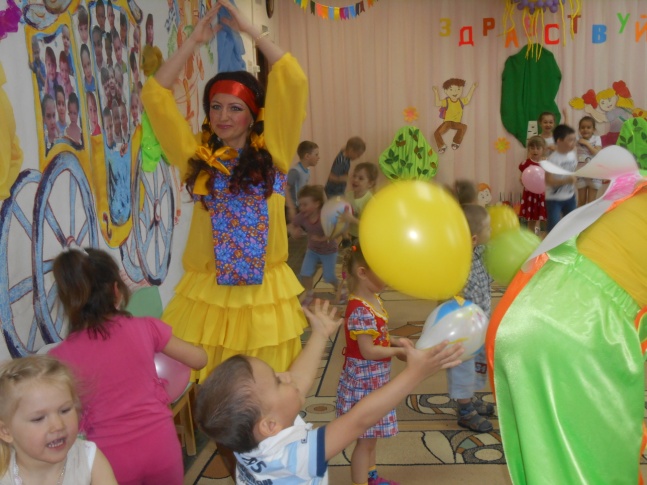